Բլեյան կրթական ցանցԱրագածոտնի մարզ  «ՍասունիկիԱրմինե Կարապետիի անվան» մանկապարտեզ ՀՈԱԿ
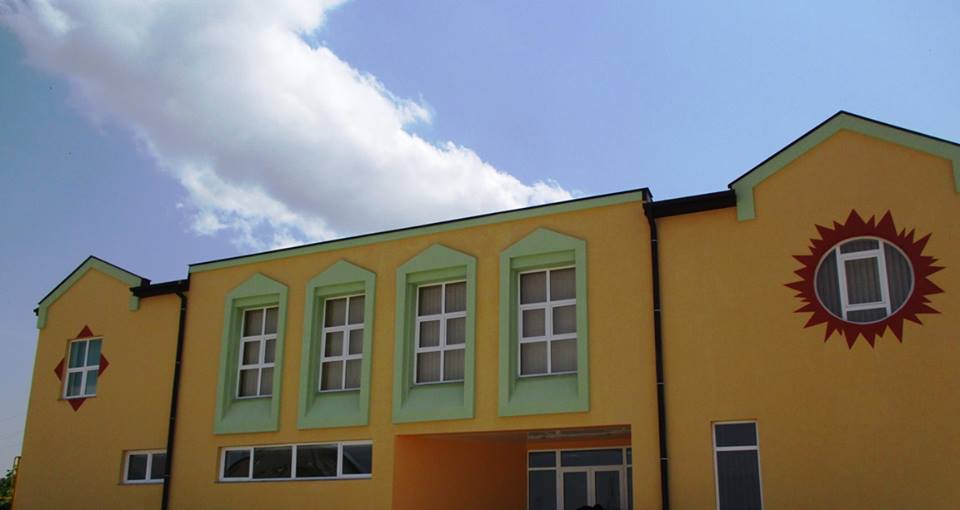 Տնօրեն`Ռուզաննա Հարությունյան:
Հասցե`ՀՀ Արագածոտնի մարզ, Սասունիկ համայնք
Հեռ.093-67-87-55
Էլ.հասցե`armine.karapetii@mail.ru
Սասունիկի«Արմինե Կարապետիի անվան» մանկապարտեզ ՀՈԱԿ
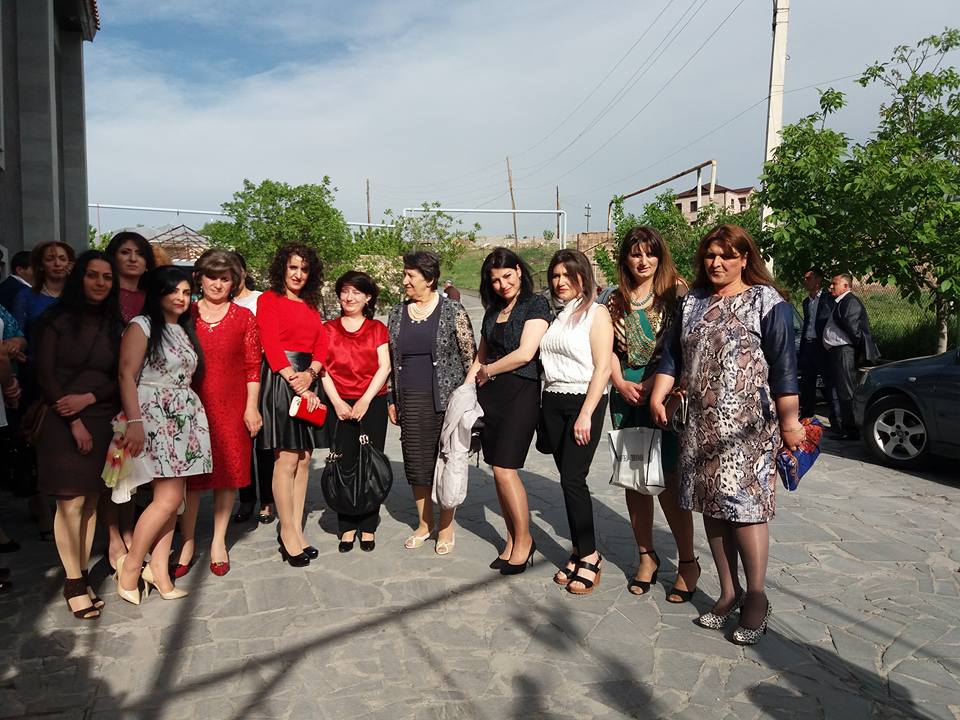 Գործում է 3խումբ
1խումբ`ավագ
1խումբ`միջին
1խումբ`կրտսեր
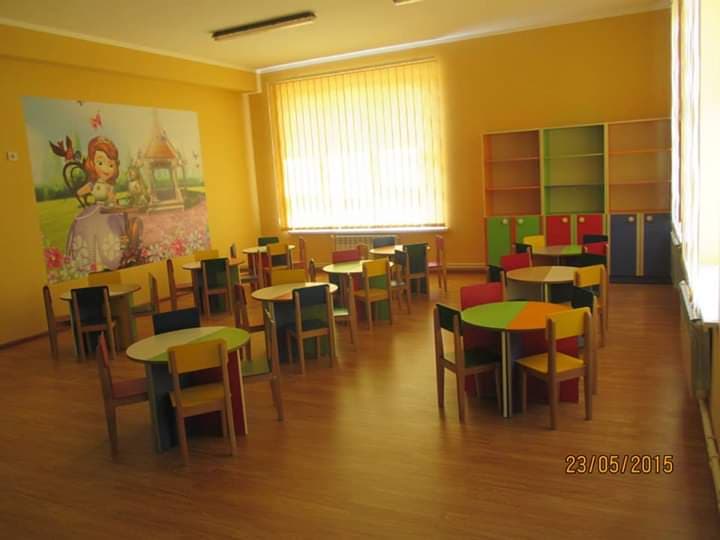 Աշխատակիցների թիվը`39
Սաների թիվը`80
«Մխիթար Սեբաստացի» կրթահամալիրՆախադպրոցական հաստատություններում աշխատողների հնգօրյա վերապատրաստում.«Բարեկենդան-Ծաղկազարդ-Զատիկ»  և  «Համբարձման ծես» ուսումնական նախագծերին.
Սասունիկի«Արմինե Կարապետիի անվան» մանկապարտեզից 13 աշխատող մանկավարժ և դաստիարակ 2018թ մարտ-ապրիլ ամիսներին մասնակցել են վերապատրաստման դասընթացներին: 
Բացվել է բլոգ և յութուբյան էջ: Սովորել են մոնտաժային ծրագիր՝ PowerDirector
Բլոգը սպասարկում է մեթոդիստ`Աննա Վարդանյանը 
Բլոգի հղումը`Սասունիկի«Աննա Կարապետիի»  անվան մանկապարտեզ
Ֆեսբուքյան էջի հղումը`ԱրմինեԿարապետի
Բլեյան կրթական ցանց                         Համատեղ նախագծեր.
«Թթուդրիկ-Լավաշթխիկ» ուսումնական նախագիծ
«Վարդավառի ծես» ուսումնական նախագիծ
«Համբարձման ծես » ուսումնական նախագիծ
Ամանորի ծես
«Կանաչ-կարմիր կիրակի.» ուսումնական նախագիծ
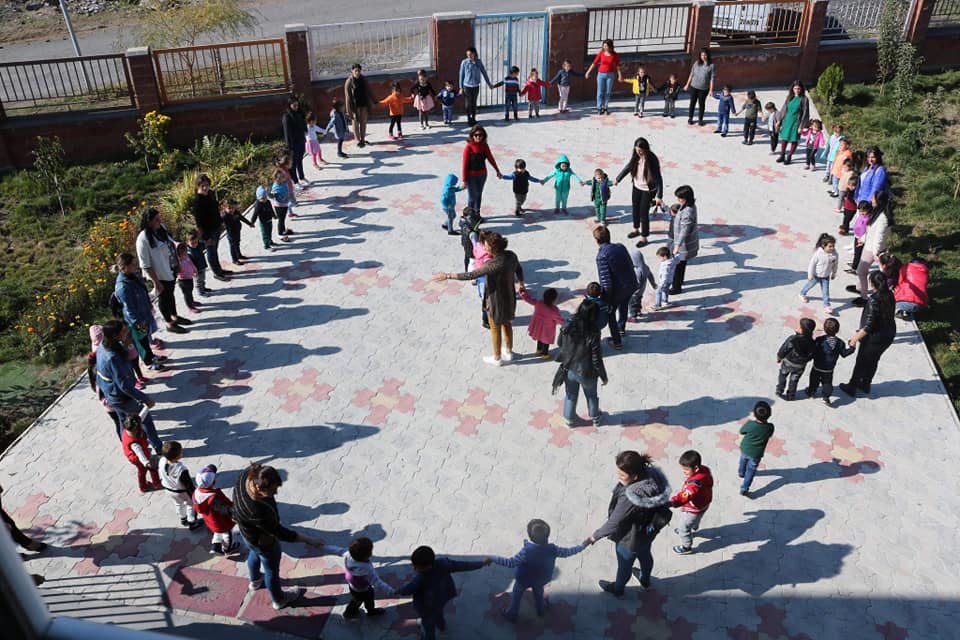 Բլեյան կրթական ցանց            Նորաստեղծ երգչախումբ
«Բլեյան կրթական ցանց»-ի հեղինակային ծրագրով, «Սեբաստացիներ» ուսուցչական երգչախմբի օրինակով ստեղծվում է Աշտարակի «Արևիկ» և Սասունիկի «Արմինե Կարապետի» մանկապարտեզների մանկավարժական աշխատողների միասնական երգչախումբ։
Նորաստեղծ երգչախմբի անդրանիկ ելույթը՝ ապրիլի 27-ին՝ ժամը 14․00, Մխիթար Սեբաստացի կրթահամալիրում։
Երգչախումբը ղեկավարում է կրթահամալիրի երաժշտության դասավադող,«Սեբաստացիներ» ուսուցչական երգչախմբի անդամ Մարինե Ոսկանյանը։
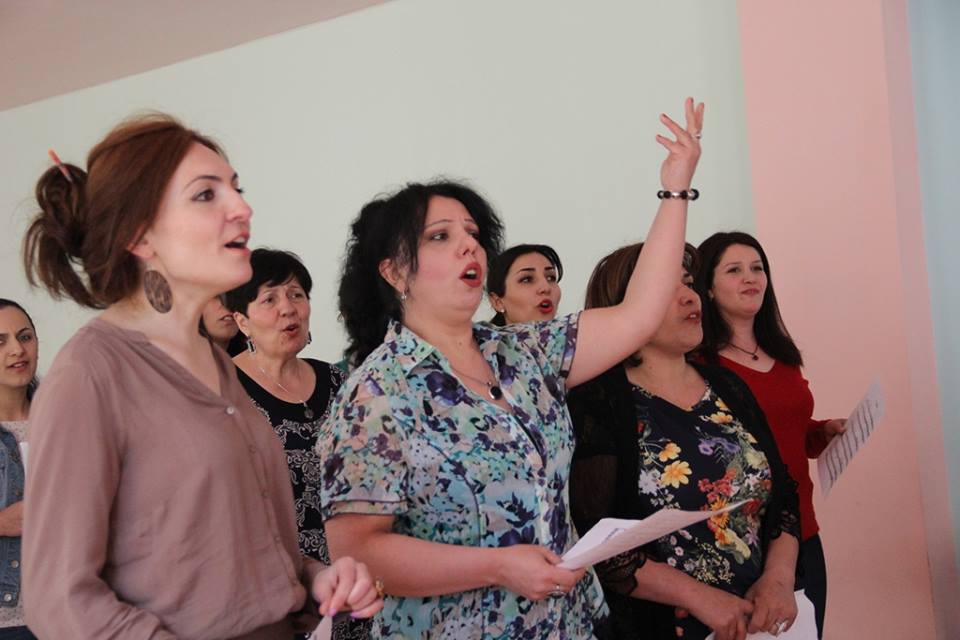